Updates on Federal Food and Nutrition Programs – How Will it Affect the RD Profession?
Lindsey Haynes-Maslow, PhD, MHAAssistant Professor and Extension SpecialistDepartment of Agricultural and Human SciencesNC State UniversityLhaynes-maslow@ncsu.edu
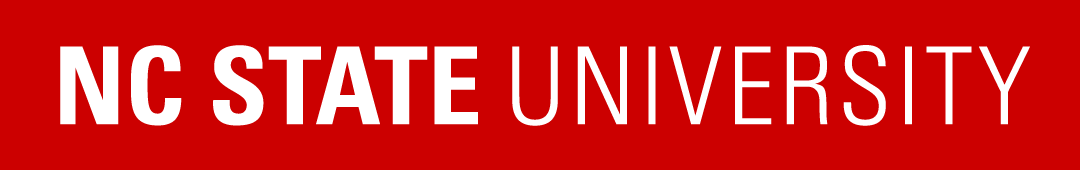 Department of Agricultural and Human Sciences
[Speaker Notes: My name is Lindsey Haynes-Maslow and I’m an Assistant Professor and Extension Specialist in the Department of Agricultural and Human Sciences.  My degrees are actually in Health Policy, but for than a decade, I have focused on obesity prevention through access to healthy foods, primarily among lower-income and diverse populations.  Especially among people enrolled in the Supplemental Nutrition Assistance Program, formerly referred to as SNAP.  At NC State, also lead the SNAP-Education program.  This is the education arm of the SNAP program --- but today, we’re going to focus on SNAP.]
Agenda
Intersection Between Nutrition Research & Policy 
The Farm Bill
Overview of SNAP
SNAP in the 2018 Farm Bill
Child Nutrition Reauthorization (2010; 2015, and ?)
Discuss the current policy threats to federal food assistance programs
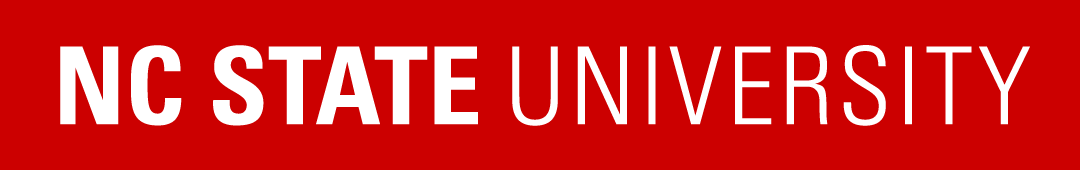 Department of Agricultural and Human Sciences
[Speaker Notes: Today, we have a brief overview of the Supplemental Nutrition Assistance Program that includes defining what it is; a brief review of the history of the program; who is eligible for it, how it’s funded, and what the research shows about the program and its impacts.]
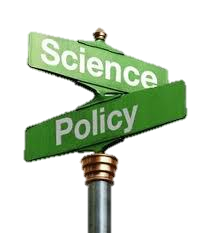 What Policymakers Do
Policymakers are individuals elected or appointed to office at some level of government
Includes executive branch chiefs of staff and staff assistants
Sell, argue, and advocate for specific interest issues
Interests are often shorter term and keyed to election cycles
Make decisions that are often the result of compromise
3
Brownson et. al. Researchers and policy makers: travelers in parallel universes. Am J Prev Med 2006
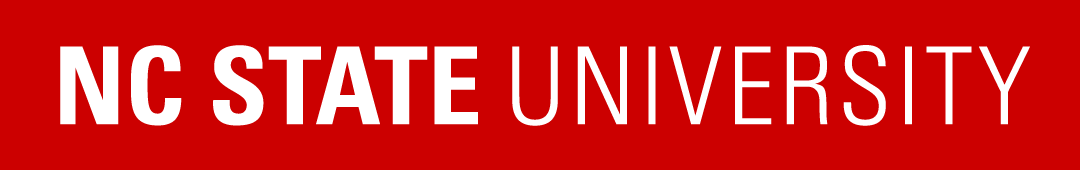 Department of Agricultural and Human Sciences
Where am I?
Because what you told me is absolutely correct but completely useless
The Problem
Yes, how did you know?
You must be a researcher
Because you don’t know where you are, you don’t know where you’re going, and now you’re blaming me
You’re 30 metres above the ground in a balloon
Yes. How  did you know?
You must be a policy maker
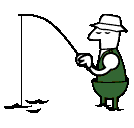 Credit: Ross Brownson, Jonathan Lomas, former director, 
Health Services Research Foundation in Canada.
4
[Speaker Notes: This slide was taken from a presentation by Ross Brownson, who thanked Jonathan Lomas, former director of the Health Services Research Foundation in Canada.]
What is Policy?
Policies are “laws, regulations, formal and informal rules and understandings that are adopted on a collective basis to guide individual and collective behavior”
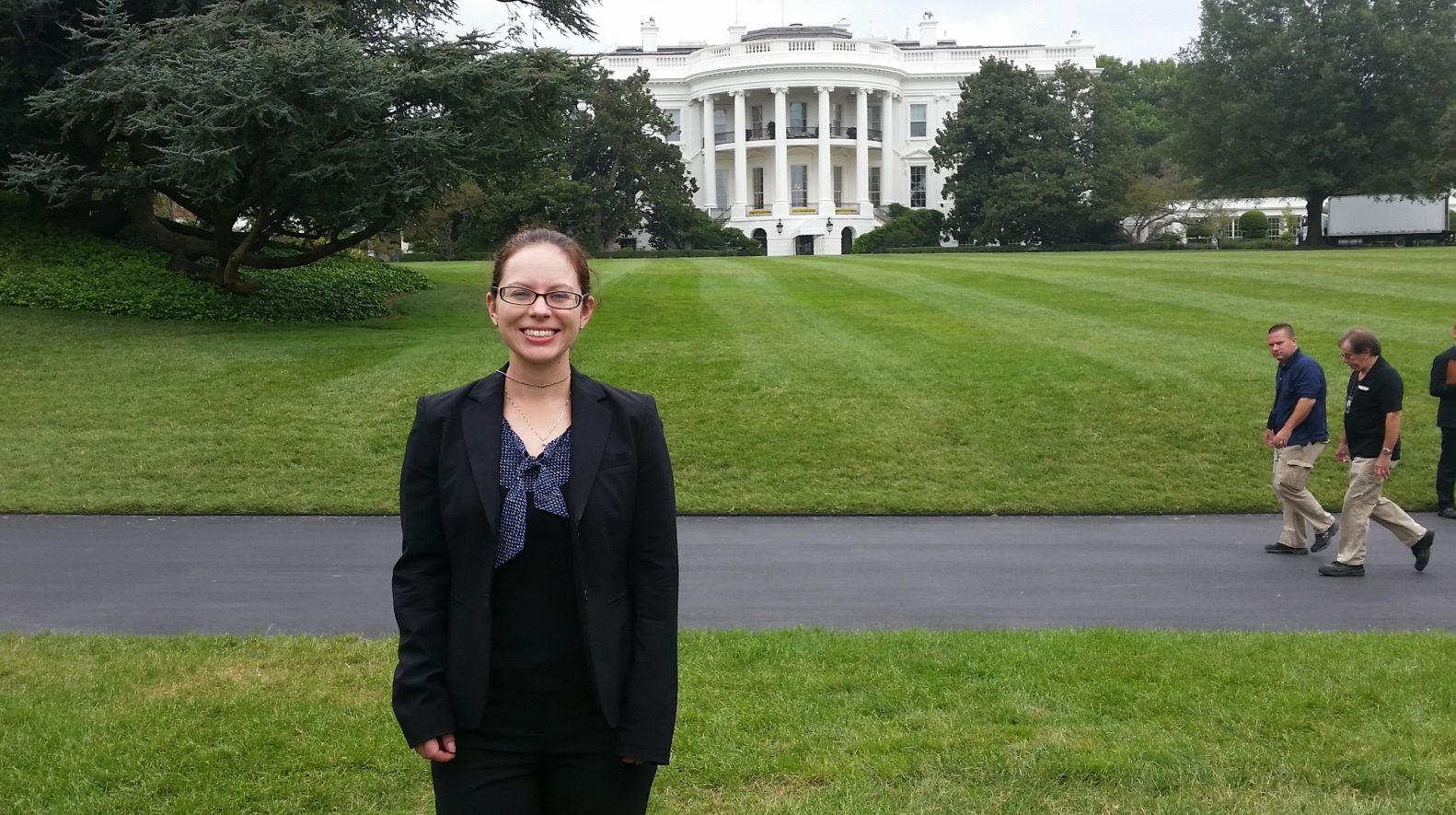 5
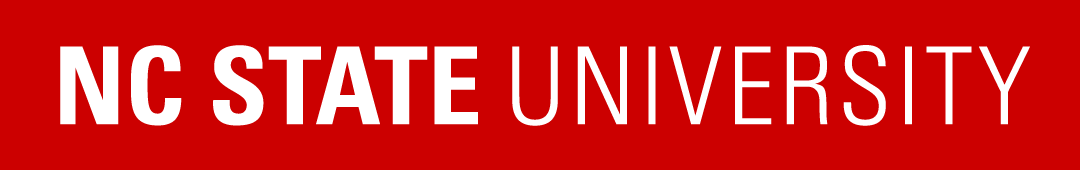 Dan E. Beauchamp & Bonnie Steinbock.  New Ethics for the Public Health. Oxford University Press: 1999.
Department of Agricultural and Human Sciences
What do policy makers want/need from researchers?
Policymakers want answers to the following questions:
Is there a problem  (what fuels it)?
Do we know how to fix it (intervention)?
How much will it cost (financially, politically)?
6
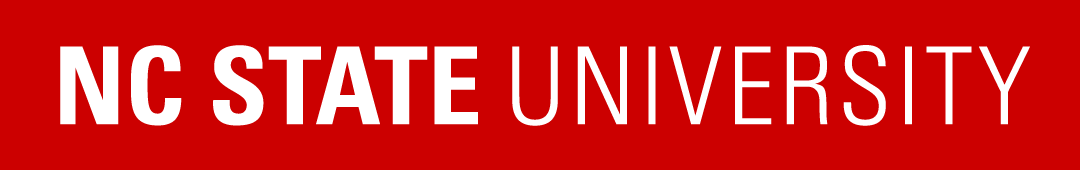 Brownson et. al. Researchers and policy makers: travelers in parallel universes. Am J Prev Med 2006
Department of Agricultural and Human Sciences
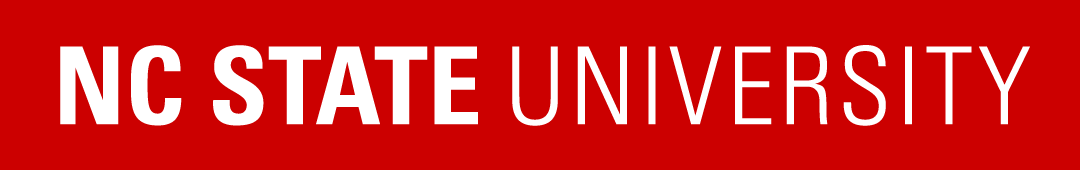 Department of Agricultural and Human Sciences
[Speaker Notes: This slide was taken from a presentation by Ross Brownson.]
Translating Research to Policy: The Challenges
Poor timing
Ambiguous findings 
Balancing objectivity and advocacy
Lack of relevant data
Mismatch of randomized thinking with  nonrandom problems
7
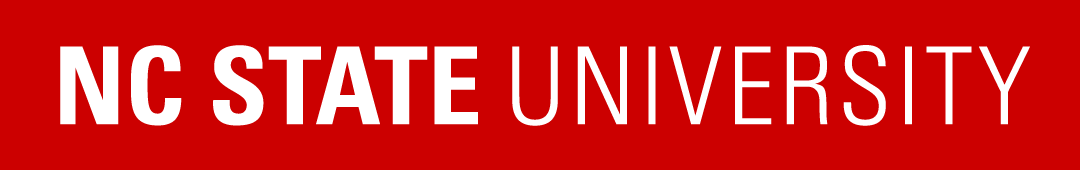 Brownson et. al. Researchers and policy makers: travelers in parallel universes. Am J Prev Med 2006
Department of Agricultural and Human Sciences
[Speaker Notes: Research is most likely to influence policy development through an extended process of communication and interaction.  But there are challenges to communicating between the two disciplines:

Poor timing: Scientific studies are not always conducted at the right time to influence policy decisions
Ambiguous findings: Policymakers can become frustrated with the ambiguity of research findings (e.g., “confidence intervals” around their estimates) or mixed results “mixed results”. Policymakers prefer exact numbers or precise estimates. I try to always say: Life’s complicated – there’s not always an simple answer. 
Balancing objectivity and advocacy: There has been disagreement among researchers regarding the degree to which we should be involved in the policymaking process. Some argue that researchers who take a public stance on a given policy issue loss of objectivity that may adversely affect their research.
Lack of relevant data: Data can be persuasive and powerful in shaping policy decisions.  I work with a communications and policy team, and often they want to see that X leads to Y.  Unfortunately, I may have variable X, but not variable Y…or my variables X and Y are from a cross-sectional dataset and I can’t say anything more than how they are related. 
Mismatch of randomized thinking with nonrandom problems: the gold standard in research is the randomized controlled trial. However, RCTs are seldom useful in policy research because the scientist cannot randomly assign exposure (the policy) and problems are often qualitative. Thus, alternative research designs are often superior in framing policy-relevant questions.]
What is the Farm Bill?
Law that governs agricultural, nutrition, and food assistance programs 
Passed every 5 years by Congress (known as the “Reauthorization process”)
Administered by the U.S. Department of Agriculture
Topics include food assistance programs, commodity crop prices, conservation, research, rural development, bioenergy & foreign food aid
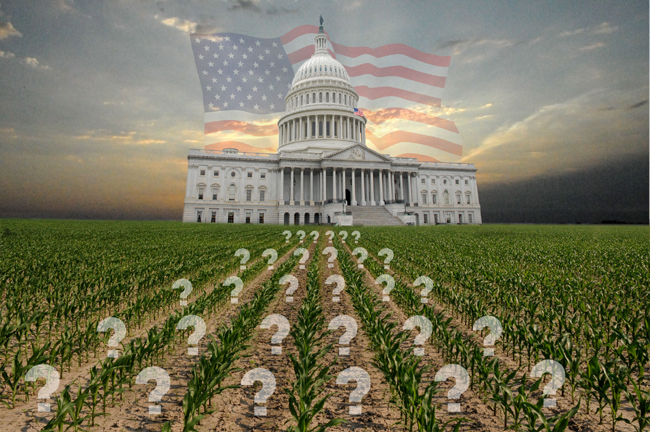 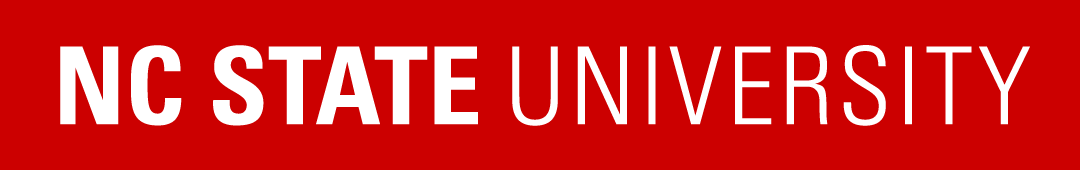 Department of Agricultural and Human Sciences
[Speaker Notes: The farm bill got its start in 1933 as part of President Franklin Delano Roosevelt’s New Deal legislation.  It was created in response to the economic and environmental crises of the Great Depression and the Dust Bowl.  Its three original goals were first to keep food prices fair for farmers and consumers, second, ensure an adequate food supply, and third protect and sustain the country’s vital natural resources.

The farm bill is known as the primary agricultural and food law run by the federal government. The comprehensive bill is passed every 5 years by the U.S. Congress.  This is referred to as the reauthorization process and deals with both agriculture and all other affairs that is overseen by the U.S. Department of Agriculture. Every five years, the farm bill expires and is updated: proposed, debated, and passed by Congress and then signed into law by the President. 

Topics in the Farm Bill include food assistance programs, farm commodity crop prices and income supports, conservation, farm credit, trade, research, rural development, bioenergy, and foreign food aid.]
Farm Bill Reauthorization Process
Farm Bill Hearings
Conference Committee Approves Bill
President Vote
Approve
Veto
Referred to Ag Committees
Yes
No
Full Congress: Floor consideration
House Ag Committee Drafts Bill
Senate Ag Committee Drafts Bill
Passed w/o amendments
Passed w/ amendments
Floor consideration
Floor consideration
Reconciled between both bodies
Vote “Yes”
Vote “No”
Yes
No
Referred to Conference Committee
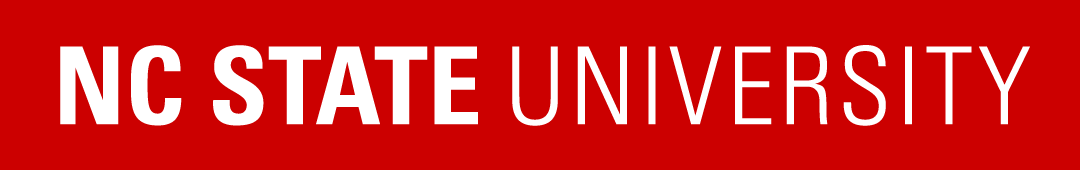 Department of Agricultural and Human Sciences
[Speaker Notes: How does the Farm Bill become law?  That’s also a long and complicated process, but I will try and break it down to the very basic parts. The first begins with Farm Bill hearings (in Washington, DC and across the country).  Hearings are essentially listening sessions where members of Congress take input from the public, industry, and advocates about what they want to see in a new bill. After the hearings, the House and Senate Agriculture Committees each draft, debate, amend and change (referred to as “marking up”) their own bill. These House and Senate Ag committees often work on separate bills that can have substantial differences.  Once each Ag Committee is ready for the House or Senate to vote on their bill, it will go up for a full “floor vote”.  That means, the entire House or Senate members debate the bill, make amendments, and vote on it again.  After both the full House and Senate have passed their version of the farm bill – which can take a while, and may require a bill being sent back to committee for more work – the two separate bills (House and Senate) go to a smaller group of Senators and Representatives called a “conference committee.” In conference committee, members will work to combine the two separate bills (the House Bill and Senate Bill) into one.  The combined version of the conference committee’s farm bill then goes back to the House and Senate floors to be debated – and potentially passed.  Once the House and Senate approve a final farm bill, the bill goes to the President, who can veto it or sign it into law!]
Farm Bill Spending by Major Programs
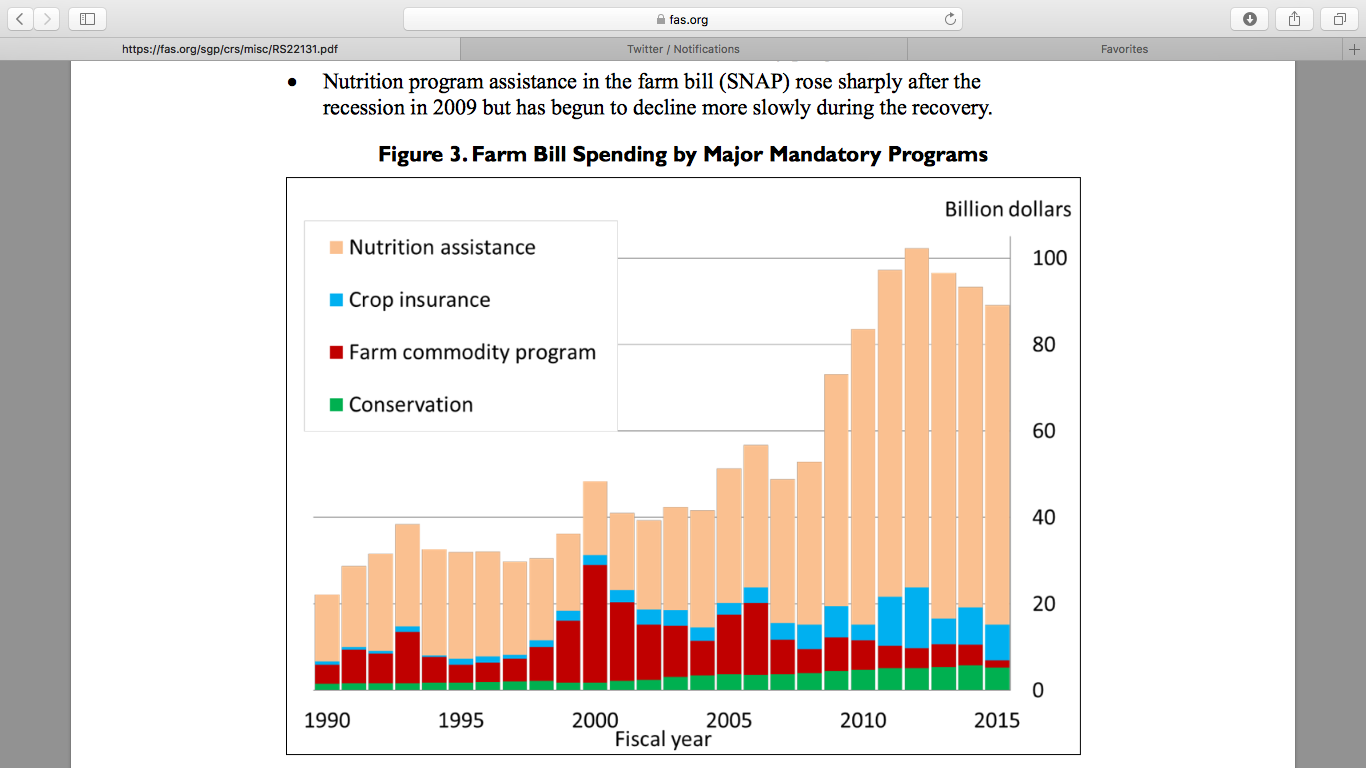 Source: CRS, using USDA data, including USDA Farm Service Agency, “Table 35,” Agricultural Outlook; USDA Risk Management Agency, “Program Costs and Outlays by Fiscal Year”; J. Glauber, “Crop Insurance Reconsidered,” American Journal of Agricultural Economics, 2004; USDA Farm Service Agency, “Output 3,” Commodity Estimates Book; USDA Natural Resources Conservation Service, “Soil and Water Conservation Expenditures, 1935-2010,” 2011; and USDA Food and Nutrition Service, “National Level Annual Summary, Participation and Costs.”
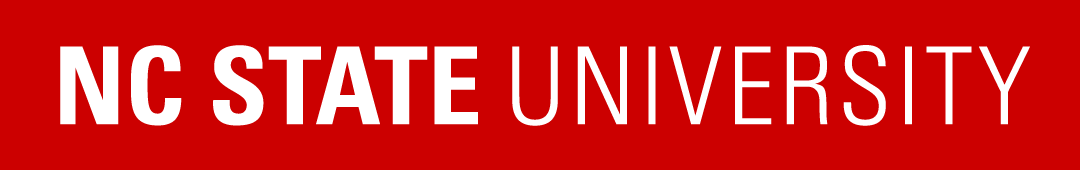 Department of Agricultural and Human Sciences
[Speaker Notes: Food and nutrition assistance programs have always been the largest programs in The Farm Bill.  Over the past 30 years, the cost of the farm bill has increased.  Since the 1990s you can see that food assistance programs in The Farm Bill have continued to grow and rose sharply after the recession in 2009, in which President Obama approved stimulus funding to increase aid to families suffering in the economic downturn, but has begun to decline more slowly during the recovery.]
Nutrition Assistance Programs in the Farm Bill
Supplemental Nutrition Assistance Program (SNAP)
Supplemental Nutrition Assistance Program-Education (SNAP-Ed)
Expanded Food and Nutrition Education Program (EFNEP)
Food Distribution Program on Indian Reservations (FDPIR)
Seniors Farmers’ Market Nutrition Program (FMNP)
Food Insecurity Nutrition Incentive program (FINI)
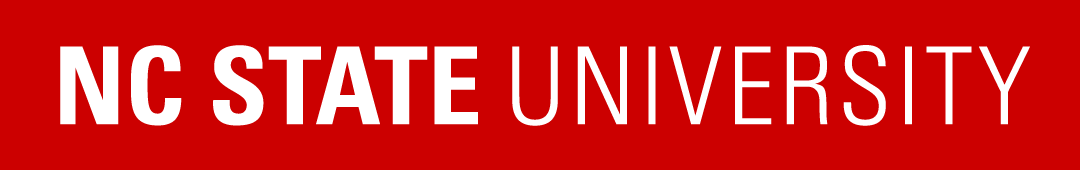 Department of Agricultural and Human Sciences
What is SNAP?
SNAP was created to alleviate food insecurity
SNAP has shifted its focus to also include improving dietary intake
SNAP provides nutrition assistance to 38 million low-income individuals annually
SNAP is the largest federal food assistance program
SNAP offers “benefits” usable as cash for the purchase of certain foods
Benefits usually distributed at the beginning of the month
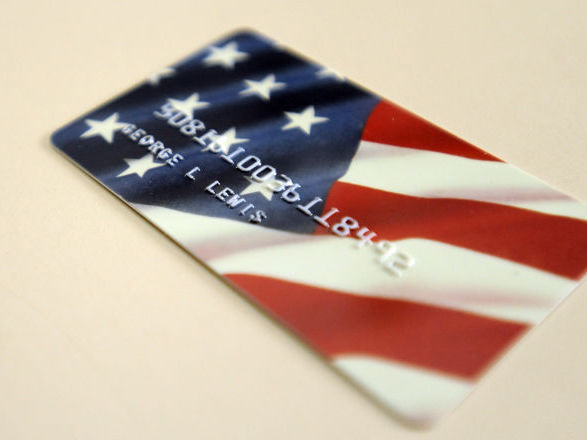 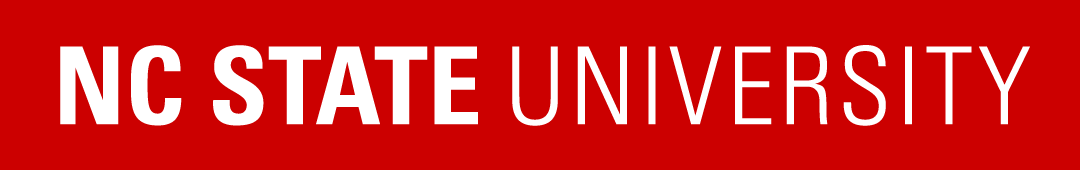 Source:
 http://www.fns.usda.gov/snap/supplemental-nutrition-assistance-program-snap
Department of Agricultural and Human Sciences
[Speaker Notes: The primary goal of SNAP is to alleviate hunger and food insecurity. Since its creation, SNAP has shifted its focus to also include improving dietary intake.  SNAP provides nutrition assistance to 47 million low-income individuals annually. SNAP is the largest federal food assistance program in the country, serving 27% of all children and approximately 21 million households.

SNAP offers “benefits” usable as cash for the purchase of certain foods with the goal of alleviating food insecurity Families can spend their benefits on foods to be eaten at home. However they cannot be used on alcohol, tobacco, dietary supplements, or hot foods served in the store. Most benefits are distributed at the beginning of the month. 

On this slide, you can see what a SNAP electronic benefits transfer card (EBT) looks like – SNAP recipients can use this at stores just like a credit card.  We’ll talk more about the development of the EBT card on the next slide, which is a brief overview of the history of the SNAP program.]
Brief History of SNAP
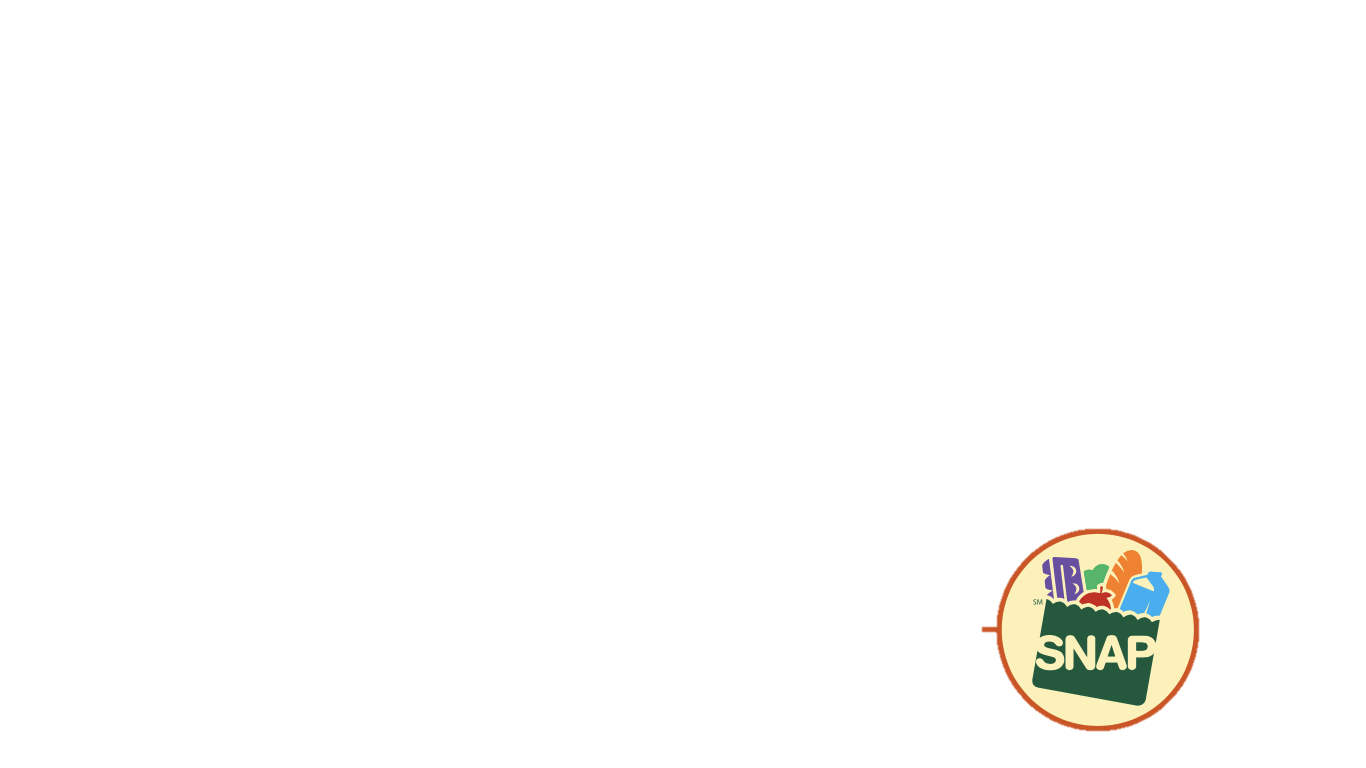 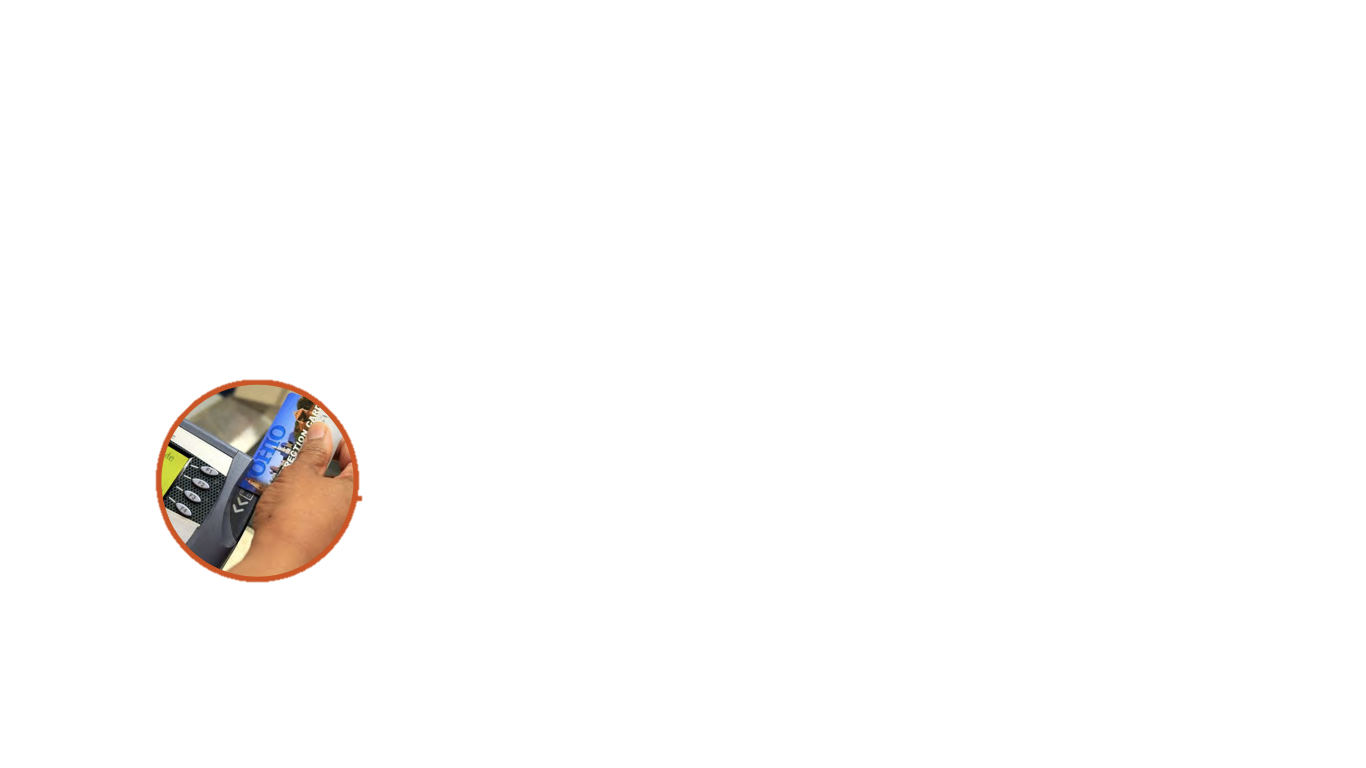 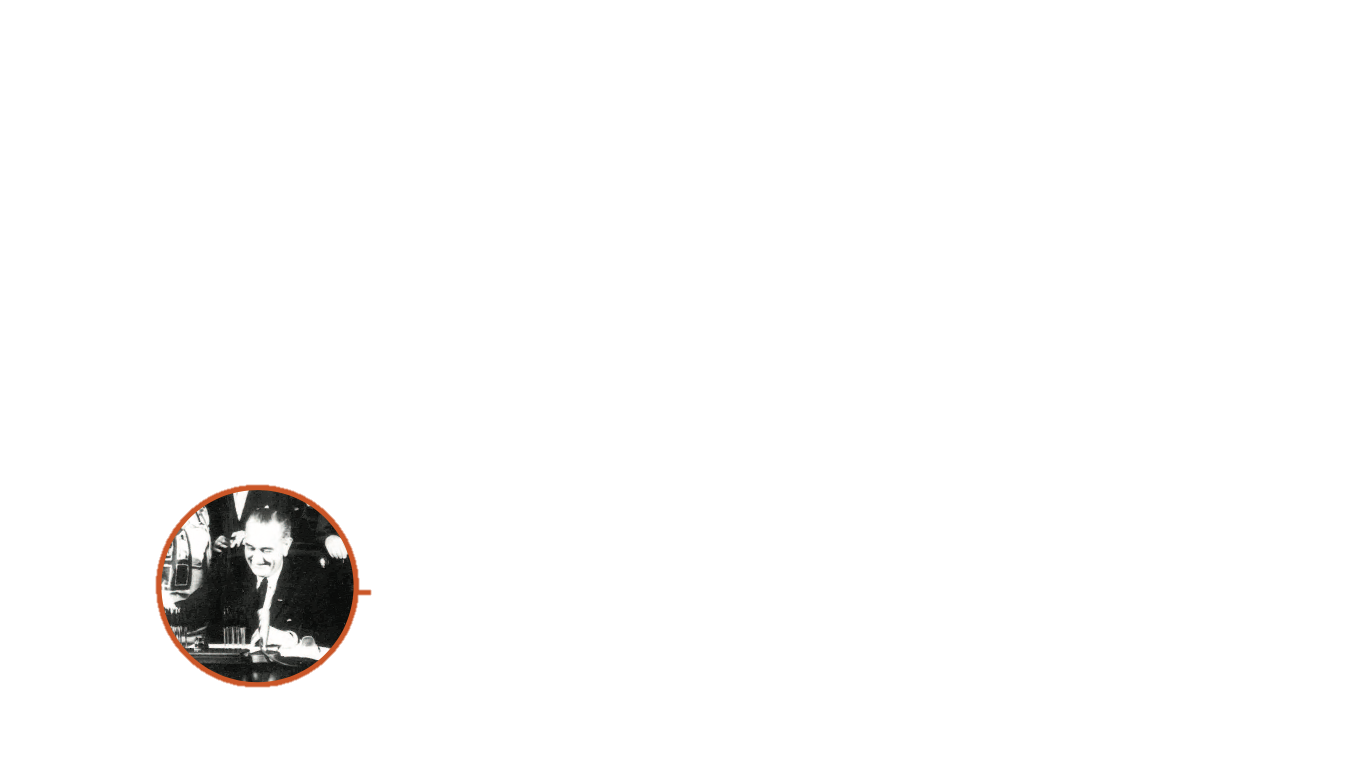 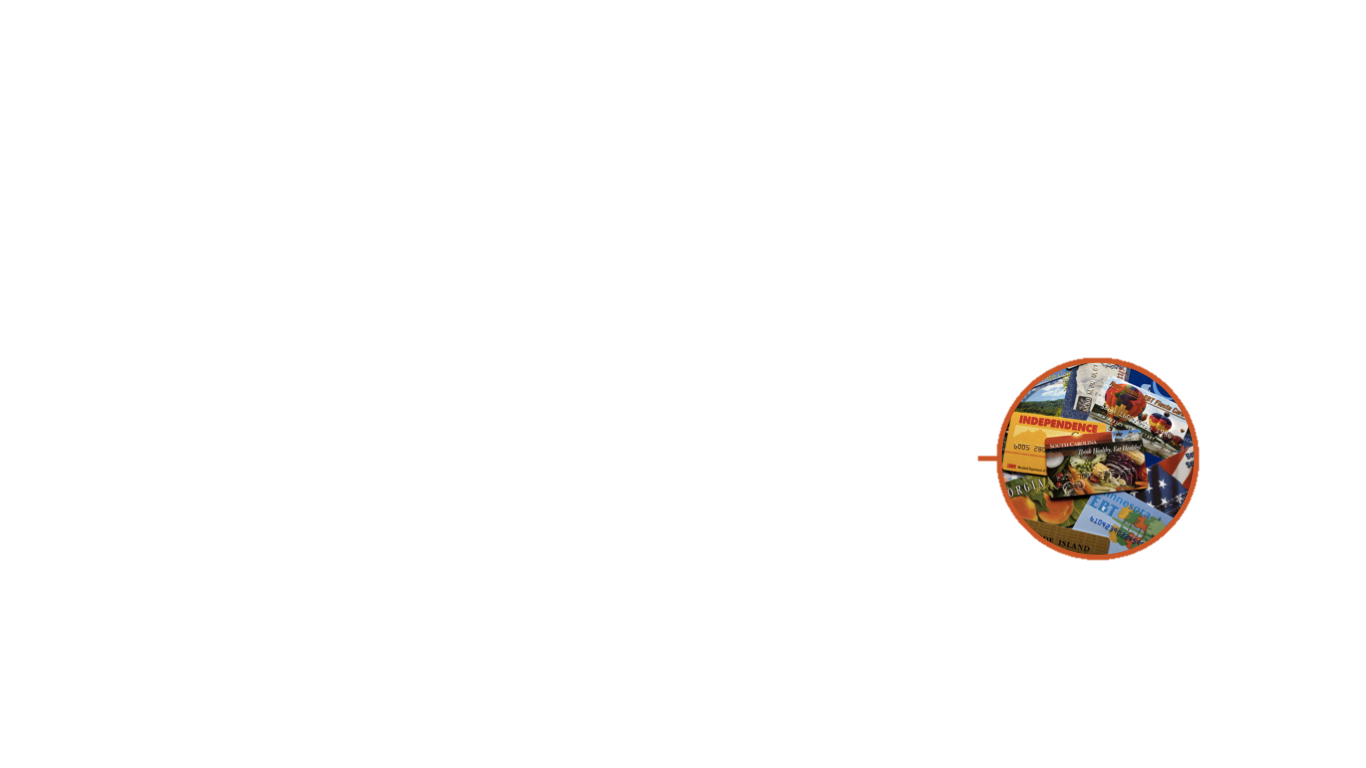 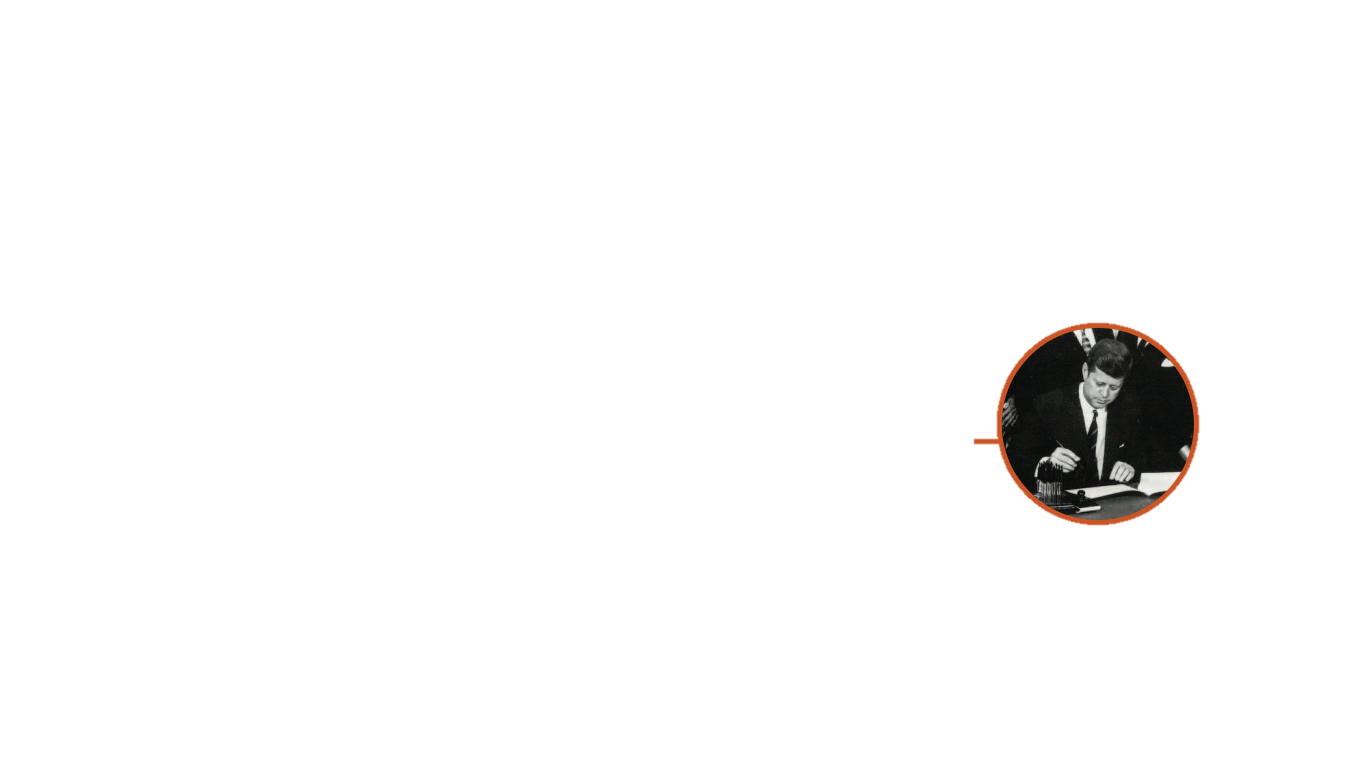 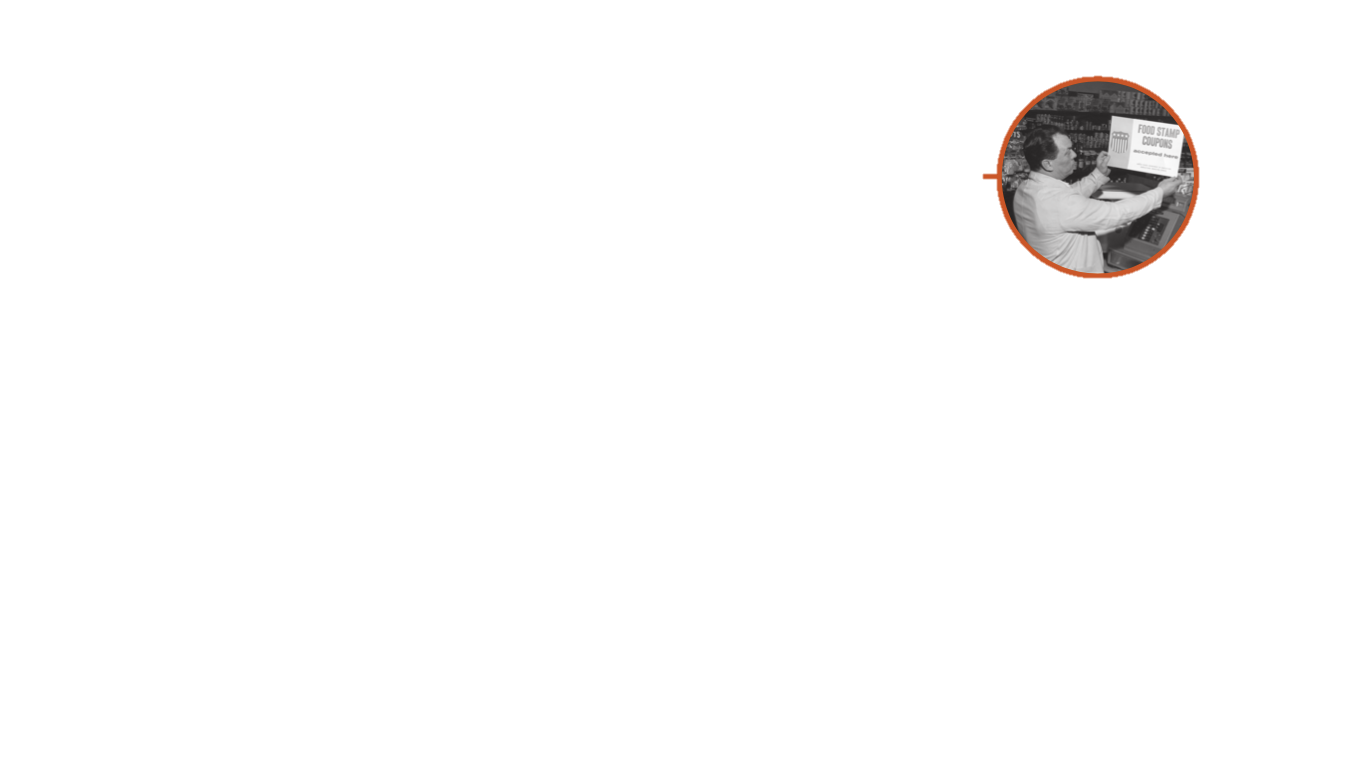 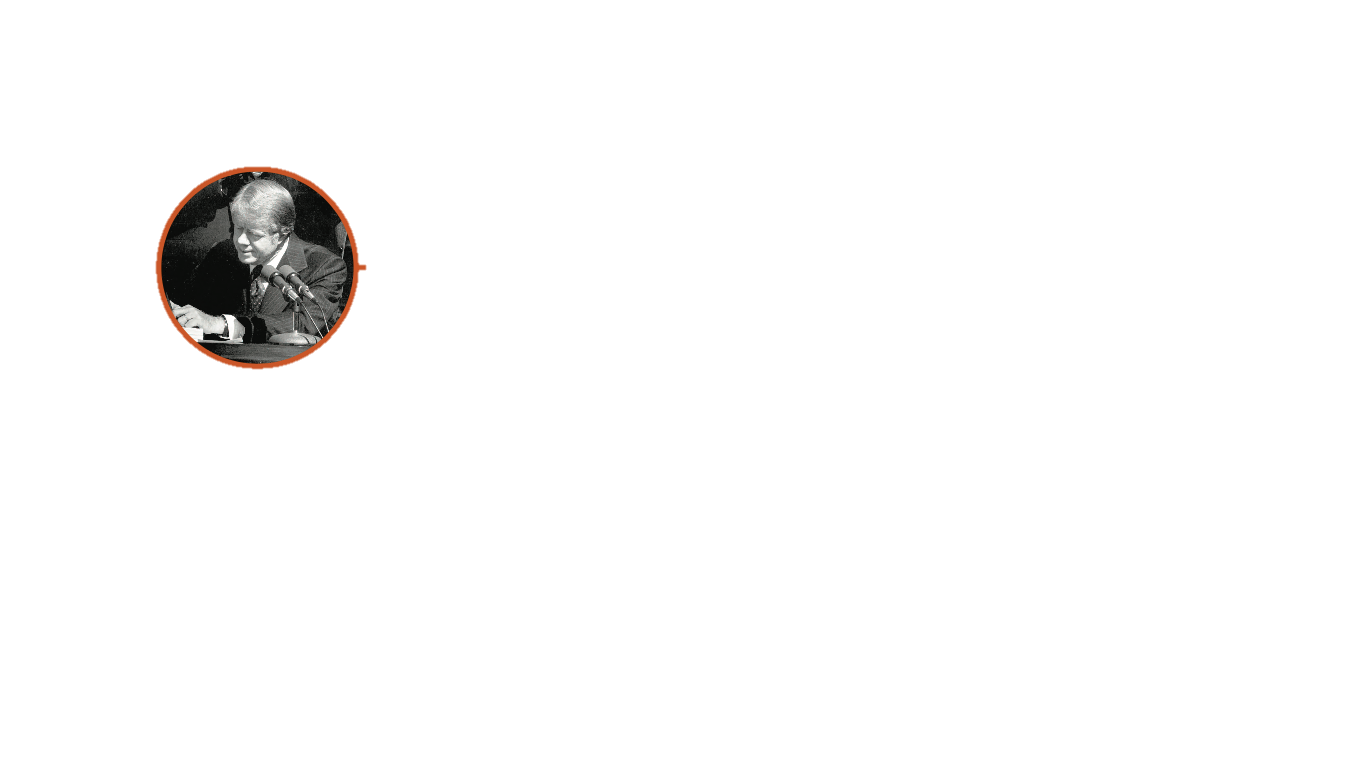 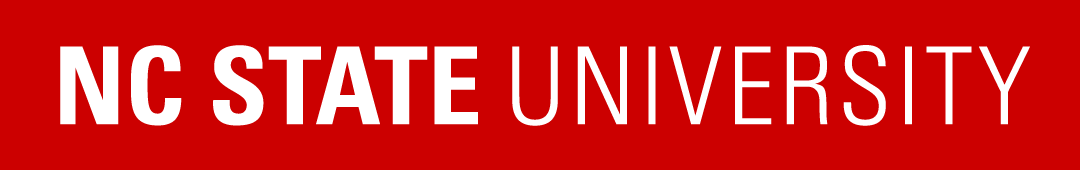 Department of Agricultural and Human Sciences
Source: https://www.fns.usda.gov/snap/short-history-snap
[Speaker Notes: The SNAP program has formerly been around for almost 70 years. The program was first piloted in the 1960s by President Kennedy and later signed into law by President Johnson. In the 1970s the program expanded to all 50 states and President Carter established national eligibility standards for the program. 

This included establishing income eligibility guidelines based on the federal poverty line; established 10 categories of excluded income; established the fair market value (FMV) test for evaluating vehicles as resources.  It also restricted eligibility for students and aliens;

In the 1980s the first EBT card was used in Pennsylvania, but it was until 2004 that EBT was adopated national wide.  In 2008 the Food Stamp Program was renamed to SNAP.]
How is SNAP Funded?
SNAP is currently funded by the federal government under The Farm Bill
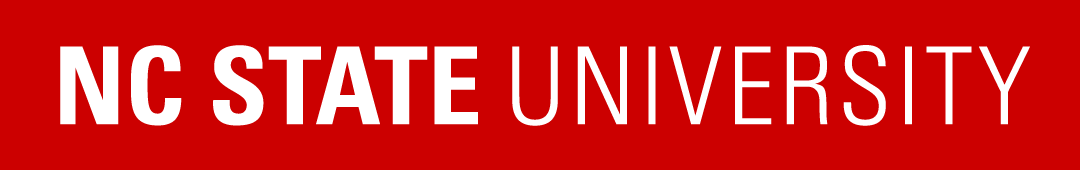 Department of Agricultural and Human Sciences
Source: https://www.cbpp.org
[Speaker Notes: SNAP is currently funded by the federal government under the Farm Bill.  Will talk about the Farm Bill next. The federal government pays 100% of SNAP benefits. However, federal and state governments share administrative costs (with the federal government contributing nearly 50 percent).

About 93 percent of SNAP expenditures in 2015 went directly to SNAP recipients to purchase food.  About 6% went to state administrative costs.  Less than 1% went to federal administrative costs]
Current SNAP Eligibility Requirements
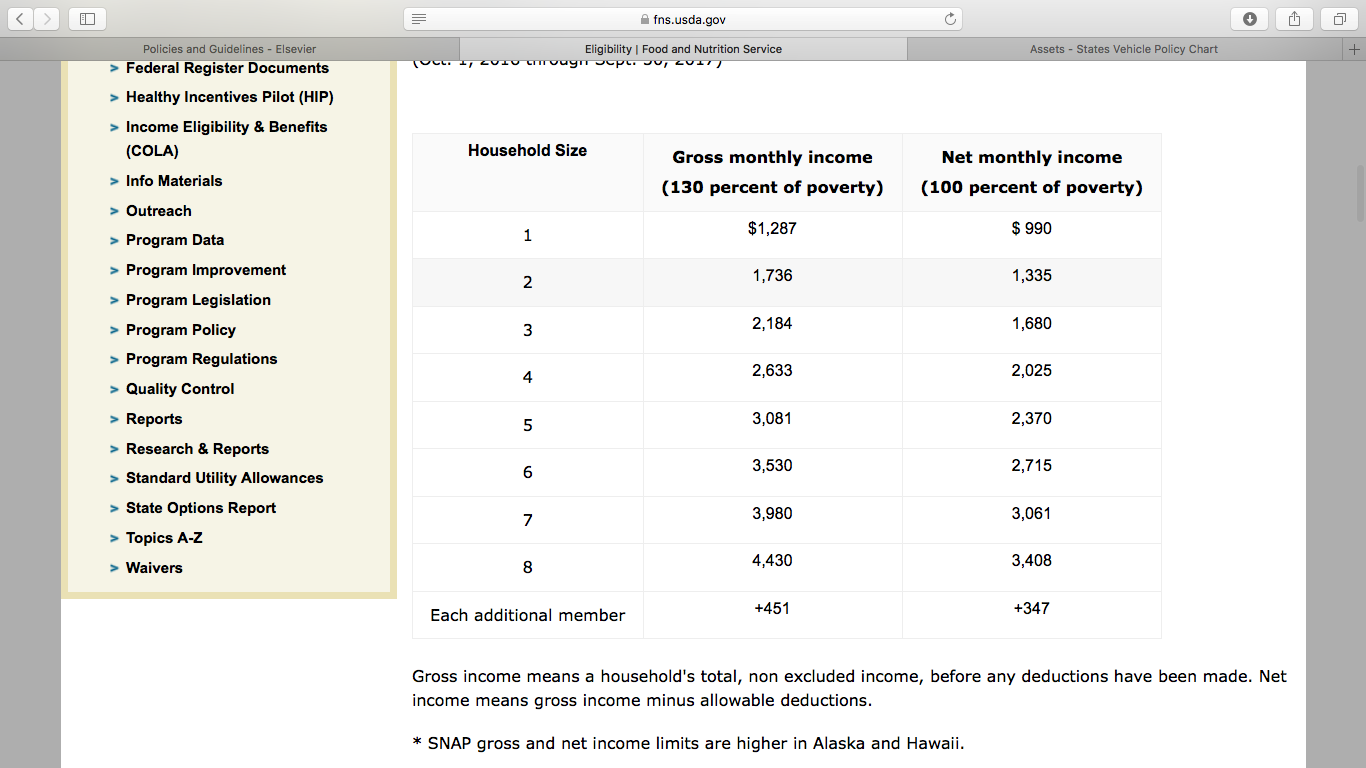 To get SNAP benefits, households must meet certain tests, including resource and income tests
Households whose gross monthly income are <130% of the poverty level and pass an asset test are eligible for SNAP
States have some flexibility in making more expansive eligibility guidelines, so they can cover more individuals
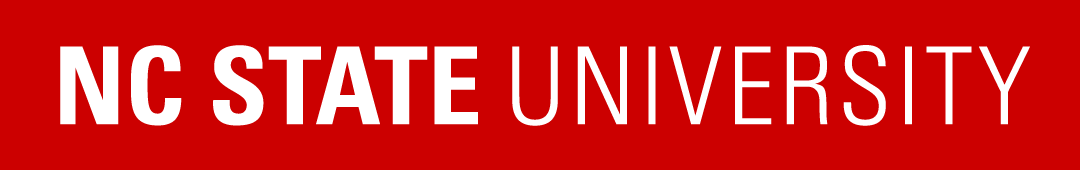 Department of Agricultural and Human Sciences
Source: https://www.fns.usda.gov/snap/eligibility#Resources
[Speaker Notes: SNAP is a means-tested entitlement program – that means, anyone who qualifies for it, gets it.  However, qualifying for SNAP can get quite complicated.  

Households may have $2,250 in countable resources, such as a bank account, or $3,250 in countable resources if at least one person is age 60 or older, or is disabled.  Cars are counted as a resource, but these are determined at the state level. A number of states exclude the entire value of the household’s primary care as an asset.  In North Carolina, our state excludes the value of 1 car per adult.

However, states do have some flexibility in making more expansive eligibility guidelines, so they can cover more individuals.]
How Much Do Most SNAP Recipients Receive?
Average monthly benefit per person is $125 and $253 per household
Nearly all benefits are spent by the end of the month
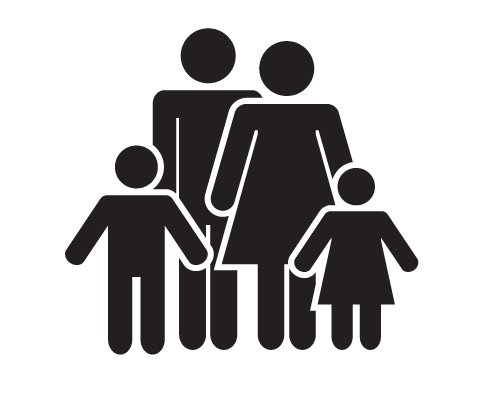 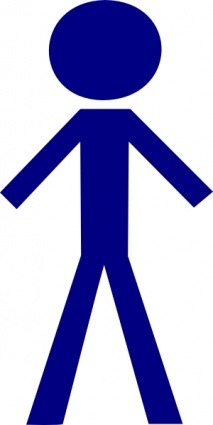 $125.00/month
$253.00/month
Most of SNAP recipients people lived in households with children
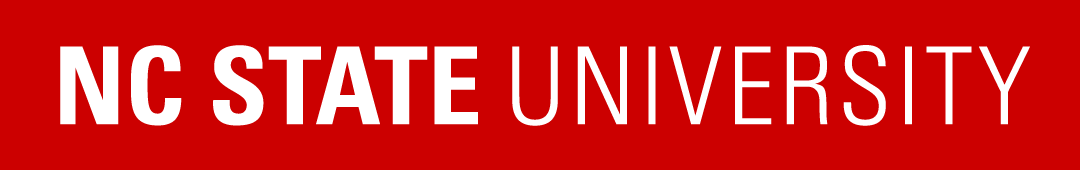 Department of Agricultural and Human Sciences
Source: https://www.cbpp.org
[Speaker Notes: So how much do most SNAP recipients receive? The average monthly benefit per person is $125 and $253 per household.  For individuals and families that receive their benefits at the beginning of the month, nearly all benefits are spent by the end of the month.  This helps explain why SNAP has been an effective program at reducing food insecurity – people use their benefits, and they don’t go to waste. 

In 2015, SNAP provided more than $75 billion dollars in benefits to approximately 47 million people.  Close to 70% of all SNAP recipients are in families with children; more than 25% live in households with seniors or people with disabilities.]
SNAP Program Impacts: Benefits
SNAP is effective at enrolling eligible low-income Americans 
SNAP reaches more than 80% of eligible households
Research shows that SNAP is effective at reducing food insecurity
SNAP reduces food insecurity by up to 30%
SNAP recipients consume fewer calories and diet quality decreases towards the end of the month as households exhaust their benefits
SNAP improves child and adult health outcomes, including physical and mental health
1 study found that the rate of hospital admissions for uncontrolled diabetes among low-income individuals in California was 27% higher in the last week of the month
SNAP helped lift 4.6 million Americans out of poverty in 2015
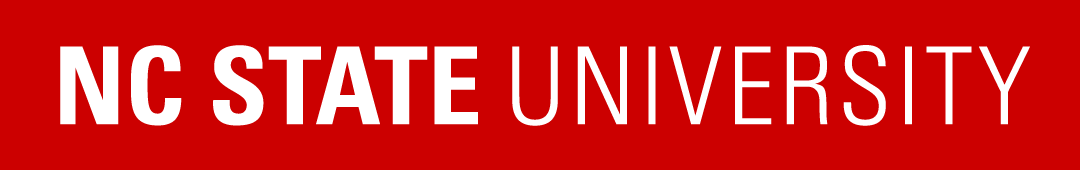 Department of Agricultural and Human Sciences
[Speaker Notes: So what do we know about the SNAP program and its impacts?  Well there are both benefits and challenges. Let’s focus on the benefits first. First, SNAP is effective at enrolling eligible low-income Americans. SNAP reaches more than 80 percent of eligible households, USDA estimates.

Overall, research shows that SNAP is effective at reducing food insecurity. One study indicated that the SNAP program reduces food insecurity by approximately 30%.  Studies have also found that participants consume fewer calories and that diet quality decreases towards the end of the month as households exhaust their benefits. 

In addition to reducing food insecurity, there is also research to support that SNAP improves child and adult health outcomes, including physical and mental health.13   Studies also show that households experience a range of adverse outcomes due to running out of food at the end of the SNAP benefit month. For example, one study found that the rate of hospital admissions for uncontrolled diabetes (which can occur when diabetics reduce their food intake) among low-income individuals in California was 27% higher in the last week of the month compared to the first, an increase not found among higher-income individuals.  This study concluded that exhausted food budgets contributes to these hospitalizations. (California distributes SNAP in the first days of the month.)8

SNAP helped lift 4.6 million Americans out of poverty in 2015 [FRAC].

Next, let turn the cons.  What do you think may be some issues in the SNAP program that are not so beneficial?]
SNAP Program Impacts: Challenges
Studies on SNAP recipients’ diets show that compared to non-recipients, SNAP recipients have lower diet quality
Many families receiving SNAP still report significant financial barriers to purchasing healthy food with their benefits
SNAP only covers 43-60% of what it costs to consume a healthy diet consistent with federal dietary guidelines
This takes into account the labor costs required to shop for food, prepare food, serve food, and clean up after meals
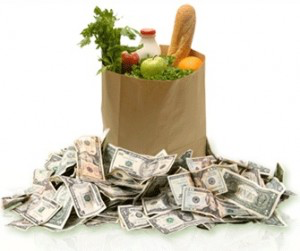 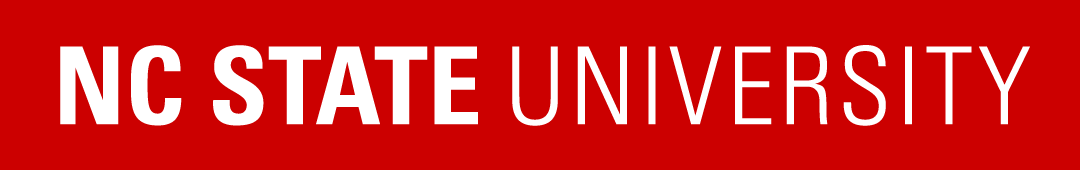 Department of Agricultural and Human Sciences
[Speaker Notes: Despite the benefits that research has shown, many families receiving SNAP still report significant financial barriers to purchasing healthy food with their benefits.14,15  This may partially explain why studies on SNAP recipients’ diets show that compared to non-recipients, SNAP recipients have lower diet quality.16,17  While the SNAP program is meant to be a supplementary aid program,  and is not intended to finance the entire cost of eating a healthy diet, recent federal budget proposals have suggested decreasing the amount of SNAP benefits available for food.18 Reducing the amount of SNAP benefits available for eligible individuals may decrease the program’s ability to support healthier diets among food insecure individuals and families.]
Current Work Requirements for ABAWD
“Able-bodied adults without dependents” (ABAWD) are a category of SNAP recipients that are between the ages of 18-49 and are:
Non-elderly
Non-disabled
Don’t have any dependents
ABAWDs are required to work 20 hours/week or be enrolled in a training program to participate in SNAP  
If they don’t, they can only participate in the SNAP 3 months in a 3 year period
States can request waivers for the time limit if they have a >10% unemployment rates or have “insufficient jobs”
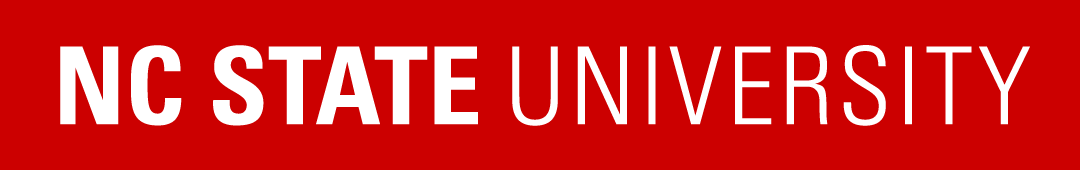 Source:
 http://www.fns.usda.gov/snap/supplemental-nutrition-assistance-program-snap
Department of Agricultural and Human Sciences
Most Adults Receiving SNAP Do Work
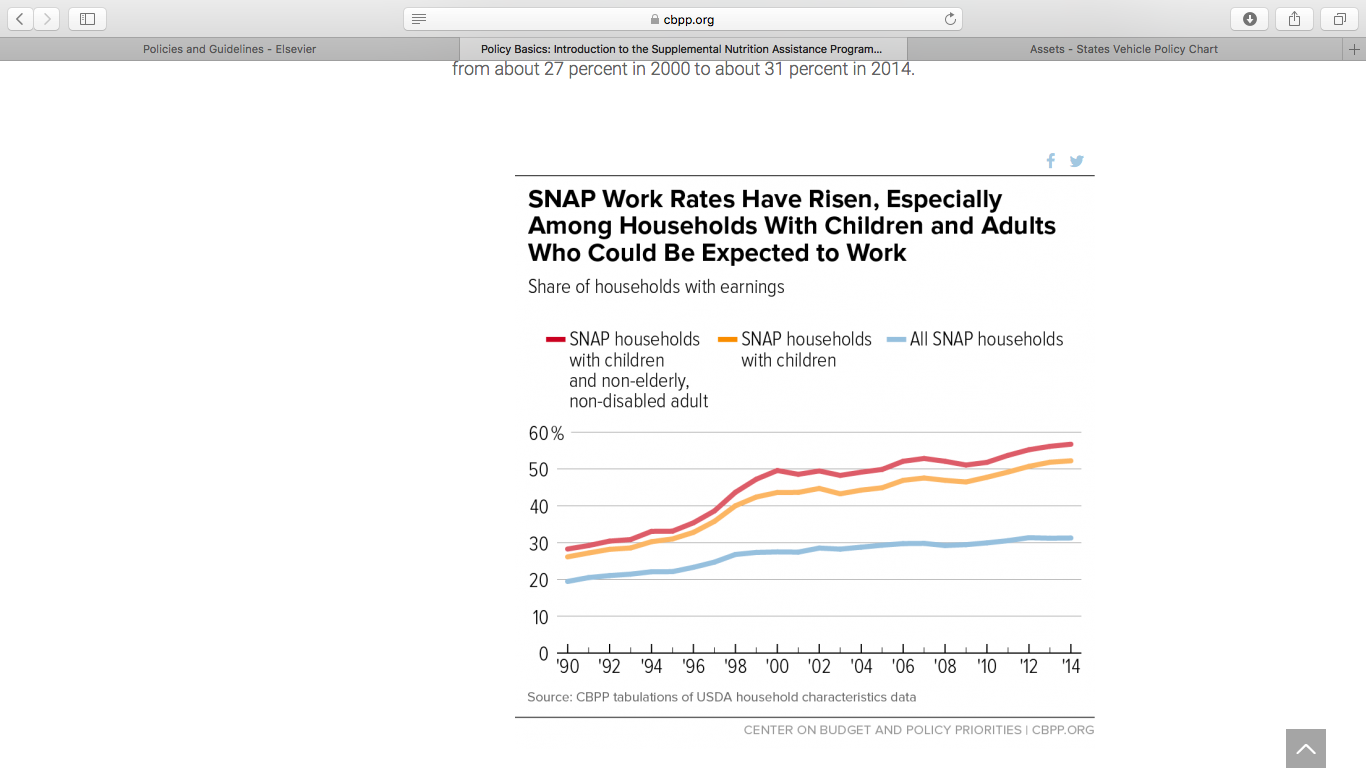 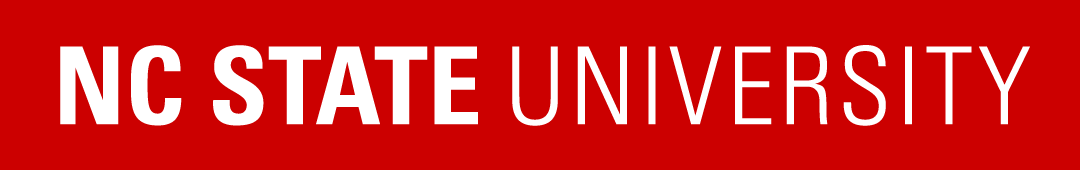 Department of Agricultural and Human Sciences
[Speaker Notes: Let’s to do a quick quiz.  Raise your hand if you think most adults results work.  Okay, now raise your hand if you do not think they work?  Let’s see that the correct answer is.  Most SNAP recipients who can work do.  Among SNAP households with at least 1 working-age, non-disabled adult, more than half work while receiving SNAP.  Nearly 60% of families with children and non-elderly and non-disabled adults work.  Additionally, since the 1990s, SNAP work rates have risen – especially with among households with children.]
2018 Farm Bill: Agriculture Improvement Act
In December President Trump signed the 2018 Farm Bill into law
SNAP remained largely unchanged
U.S. Department of Agriculture proposed a rule that would restrict states from getting waivers for SNAP work requirements
States wouldn’t be able to get money for SNAP benefits for ABAWDS unless their state’s unemployment rate is greater than 7%
The U.S. Department of Agriculture’s proposed rule will have a 60 day public comment period (ending April 2, 2019)
Proposed rule could cut 755,000 low-income Americans from SNAP (50% of childless working-age adults do not live in an area with waivers), thus saving $15 billion over ten years.
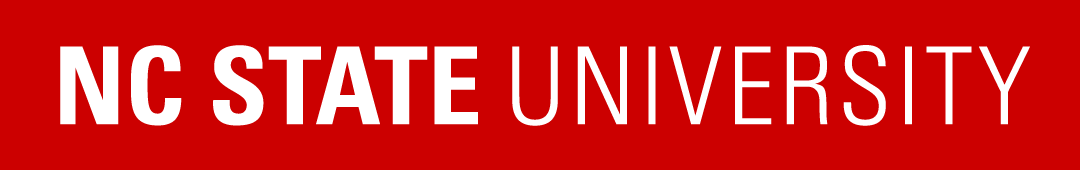 Department of Agricultural and Human Sciences
[Speaker Notes: As of now, advocates and lobbyists in Washington, DC are hearing that the House Ag Committee has made progress in writing their version of the 2018 Farm Bill, and they are hoping to get it to the House floor this year. The Senate Ag Committee is a bit further off, proposing a bill maybe early next year.  Bottom line, discussion about the 2018 Farm Bill are happening now, so if you want to be a part of it now, please refer to my other slides, or contact me if you have specific questions.]
The Child Nutrition Reauthorization Act of 2010, 2015, and ?
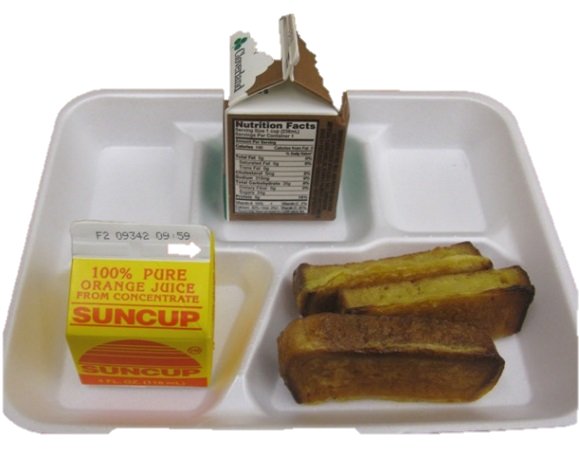 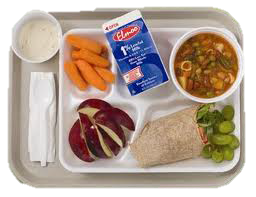 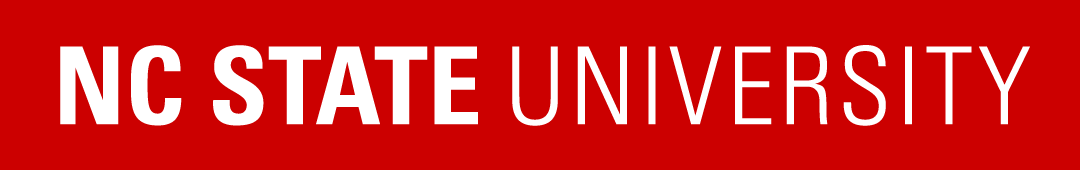 Department of Agricultural and Human Sciences
CNR: Federal School Meal Programs
The USDA operates meal programs that provide food assistance to schools and childcare institutions that are reauthorized every 5 years
Programs include:
National School Breakfast (NSLP) 
National School Lunch (NSBP)
Fresh Fruit and Vegetable Program (FFVP) 
Farm to School (FTS) 
Summer Meals (SMP) 
Child and Adult Care Food Program (CACFP)
Special Supplemental Program for Women, Infants and Children (WIC)
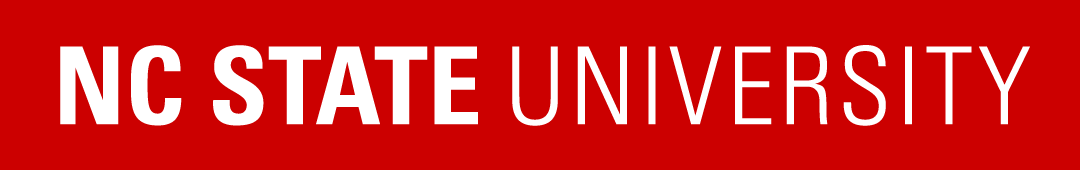 Department of Agricultural and Human Sciences
National School Lunch Program
Founded in 1946 in response to military needs stemming from World War II
40% of young adults not qualified for service were malnourished 
Schools participating in NSLP make decisions about how to design meals and set prices
Schools receive cash subsidies and commodity foods from the USDA
USDA dictates operational rules and implementation process
Schools are allowed to sell competitive foods, which are sold outside of and in competition with the NSLP
Examples: vending machines, student stores, á la carte items, fundraisers
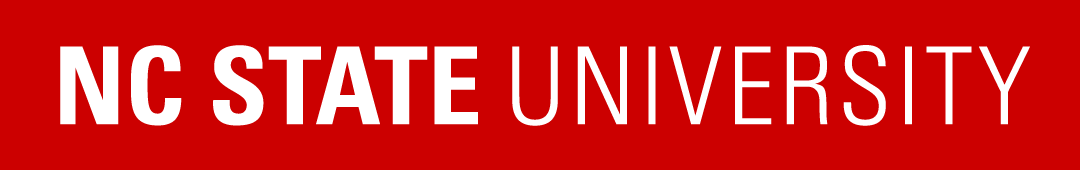 Department of Agricultural and Human Sciences
[Speaker Notes: The standards are basically set in the Dietary Guidelines for Americans, but the day-to-day operational rules and implementation processes are written by USDA.]
Congress Committees Responsible for CNR
House of Representatives
House Education and the Workforce's Subcommittee on Early Childhood, Elementary, and Secondary Education 
Senate
Senate Agriculture, Nutrition and Forestry's Subcommittee on Nutrition, Specialty Crops, Food and Agricultural Research has jurisdiction over the programs
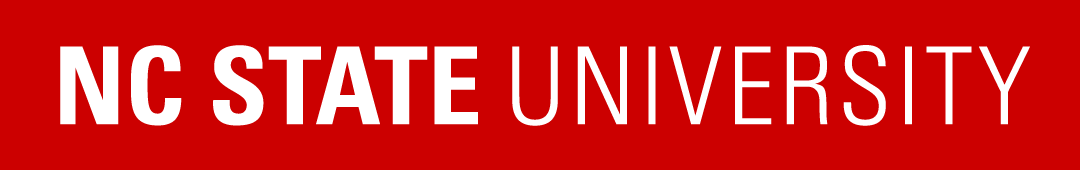 Department of Agricultural and Human Sciences
CNR 2010: Healthy, Hunger-Free Kids Act
To combat  rising childhood obesity rates Congress passed the Healthy, Hunger-Free Kids Act (HHFKA) of 2010
HHFKA developed stronger school nutrition standards 
Was unanimously supported in the Senate and received bipartisan support in the House
Formally included policy, systems, and environmental change initiatives (PSE) in the SNAP-Ed program
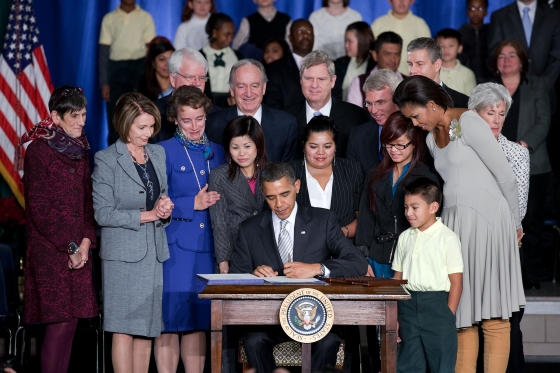 26
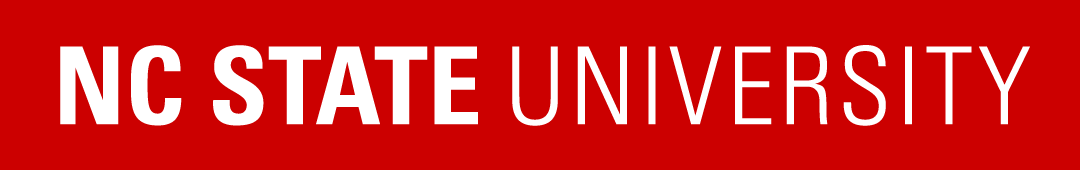 Department of Agricultural and Human Sciences
*
[Speaker Notes: The U.S. Department of Agriculture (USDA) administers a number of school meal programs and provides schools with funding for free and reduced-price (FRP) meals. In recent decades, those subsidized meals have tilted toward processed foods high in fat, sugar, and sodium. In the midst of the childhood obesity crisis, Congress passed bipartisan legislation—the Healthy, Hunger-Free Kids Act of 2010 (HHFKA)—to shift public investments in school food toward a stronger focus on healthy foods. The law required the USDA to develop rules to bring school food into accord with the Dietary Guidelines for Americans for fruits and vegetables, whole grains, and salt. Schools nationwide began implementing the updated nutrition standards in 2012]
Nutrition Standards Before & After HHFKA Implementation
[Speaker Notes: Sodium levels were to be lowered gradually, with the July 2014 targets for school lunch ranging from 1230mg for elementary students up to 1420mg for high schoolers. The next reductions, of approximately 300mg, were scheduled for July 2017.]
HHFKA Exemptions & Loopholes
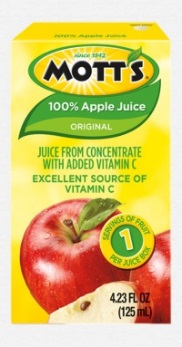 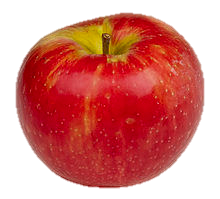 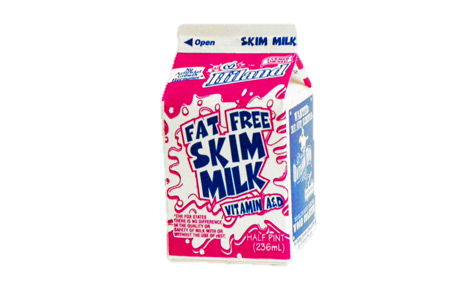 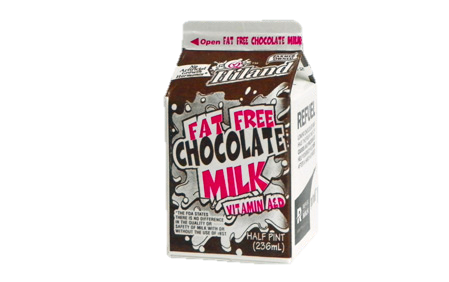 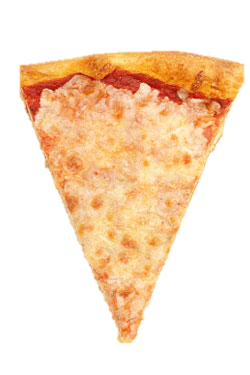 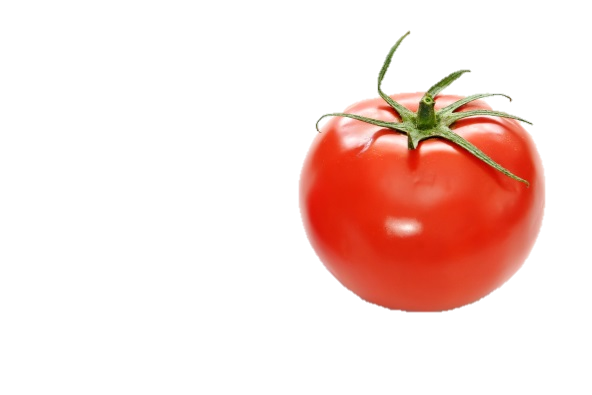 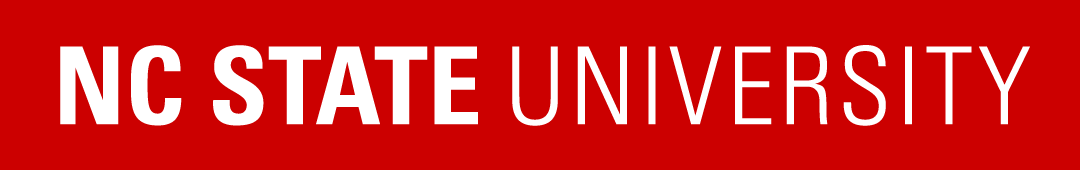 Department of Agricultural and Human Sciences
[Speaker Notes: Students: What do you think of the standards/loopholes?]
Arguments For & Against HHFKA
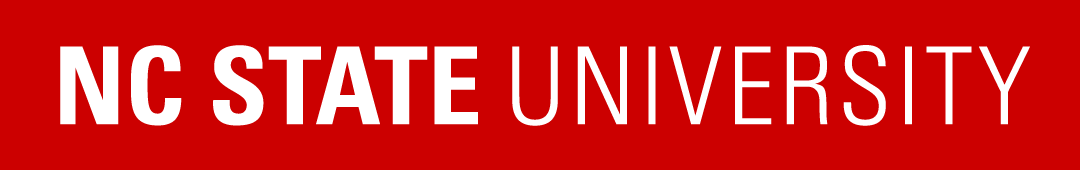 Department of Agricultural and Human Sciences
2016 CNR in the Senate
Senate Committee approved their version of Child Nutrition Reauthorization called “Improving Child Nutrition Integrity and Access Act of 2016”
Generally, nutrition standards from 2010 remain intact, except for the following:
HFFKA rules requiring all grains be 100% whole grain rich has been scaled back to 80% whole grain rich HHFKA rules required all grains served to be “whole grain rich”
Schools get more time to implement sodium Target 2 limits, and there is a hold on the final sodium target limits until further research
30
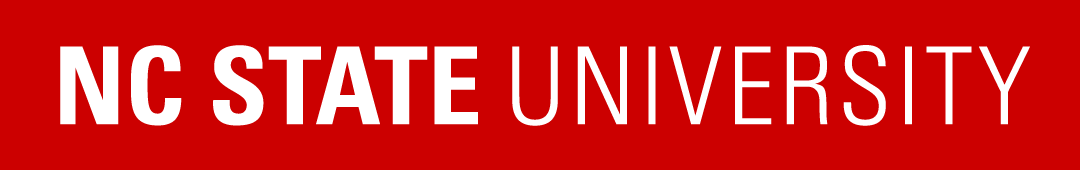 Department of Agricultural and Human Sciences
*
[Speaker Notes: The Senate Agriculture Committee approved a markup of the Child Nutrition Reauthorization (CNR) on January 20th. The new bill is called the Improving Child Nutrition Integrity and Access Act of 2016.

The HHFKA mandate that all grains be 100% whole grain rich has been decreased to 80% whole grain rich.  Basically this means that kids will be eating grains that are 40% whole grain. 

Schools get more time to implement sodium Target 2 limits, and there is a hold on the final sodium target limits until further research.  But, most importantly, the mandatory serving of fruit or vegetable remains intact!]
2016 CNR in the House
House Committee approved their version of Child Nutrition Reauthorization “Improving Child Nutrition and Education Act of 2016”
Introduced some of the following changes:
Scales back 100% whole grain rich to 80% whole grain rach
Schools get more time to implement sodium Target 2 limits, and there is a hold on the final sodium target limits until further research
Requires USDA to review and update federal nutrition standards every 3 years 
Repeals ban on student bake sales 
FFVP is no longer required to offer “fresh” produce
31
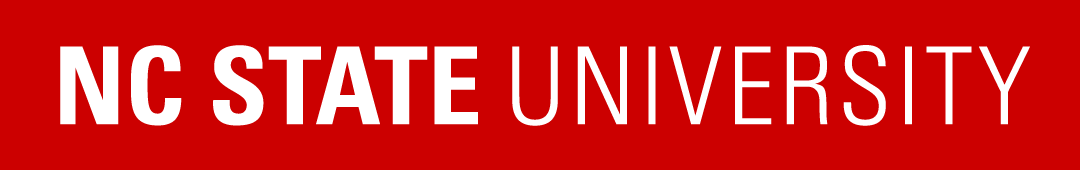 Department of Agricultural and Human Sciences
*
[Speaker Notes: The Senate Agriculture Committee approved a markup of the Child Nutrition Reauthorization (CNR) on January 20th. The new bill is called the Improving Child Nutrition Integrity and Access Act of 2016.

The HHFKA mandate that all grains be 100% whole grain rich has been decreased to 80% whole grain rich.  Basically this means that kids will be eating grains that are 40% whole grain. 

Schools get more time to implement sodium Target 2 limits, and there is a hold on the final sodium target limits until further research.  But, most importantly, the mandatory serving of fruit or vegetable remains intact!]
2019 CNR Updates
Was never reauthorized (Congress defaulted to 2010 guidelines)
Rumors are that Congress might take this issue up in 2019; more likely to focus on it in 2020
USDA’s finalized rule to HHFKA in 2018 (effective 2020):
100% whole grain rich requirements scaled back to 50% whole grain rich
Delays requirement to lower sodium levels in school meals to 2024-2025 and eliminates Target 3 for sodium levels
Allows schools to serve 1% flavored milk (instead of non-fat flavored milk)
32
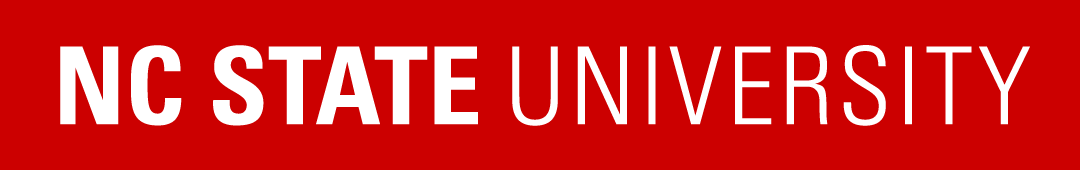 Department of Agricultural and Human Sciences
*
[Speaker Notes: The U.S. Department of Agriculture (USDA) administers a number of school meal programs and provides schools with funding for free and reduced-price (FRP) meals. In recent decades, those subsidized meals have tilted toward processed foods high in fat, sugar, and sodium. In the midst of the childhood obesity crisis, Congress passed bipartisan legislation—the Healthy, Hunger-Free Kids Act of 2010 (HHFKA)—to shift public investments in school food toward a stronger focus on healthy foods. The law required the USDA to develop rules to bring school food into accord with the Dietary Guidelines for Americans for fruits and vegetables, whole grains, and salt. Schools nationwide began implementing the updated nutrition standards in 2012]
Federal Nutrition Legislation: It’s All Connected!
33
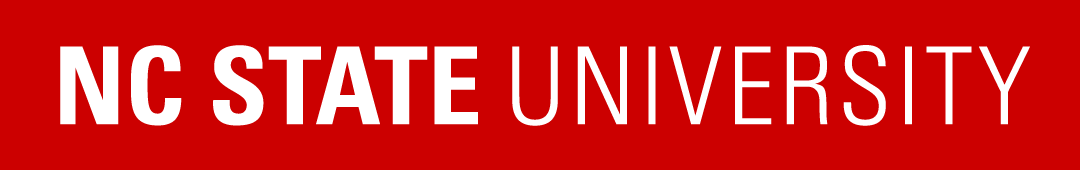 Department of Agricultural and Human Sciences
*
[Speaker Notes: The U.S. Department of Agriculture (USDA) administers a number of school meal programs and provides schools with funding for free and reduced-price (FRP) meals. In recent decades, those subsidized meals have tilted toward processed foods high in fat, sugar, and sodium. In the midst of the childhood obesity crisis, Congress passed bipartisan legislation—the Healthy, Hunger-Free Kids Act of 2010 (HHFKA)—to shift public investments in school food toward a stronger focus on healthy foods. The law required the USDA to develop rules to bring school food into accord with the Dietary Guidelines for Americans for fruits and vegetables, whole grains, and salt. Schools nationwide began implementing the updated nutrition standards in 2012]
Questions?
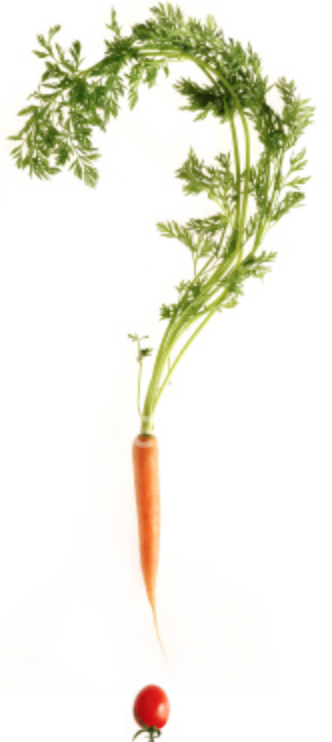 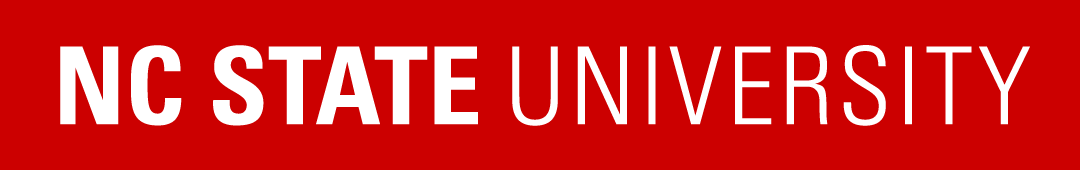 Department of Agricultural and Human Sciences
[Speaker Notes: As of now, advocates and lobbyists in Washington, DC are hearing that the House Ag Committee has made progress in writing their version of the 2018 Farm Bill, and they are hoping to get it to the House floor this year. The Senate Ag Committee is a bit further off, proposing a bill maybe early next year.  Bottom line, discussion about the 2018 Farm Bill are happening now, so if you want to be a part of it now, please refer to my other slides, or contact me if you have specific questions.]